Lighting Projects 2019
A How-To For New Lighting Controls
Control Types & Locations
New Controls & Locations
Wavelinx Wallstation
Lecture Theaters 150, 152, 158 (Student Street)
Lecture Theatres 212, 238 (Wintergarden)
Select Research Lab spaces
Bentley Centre meeting rooms
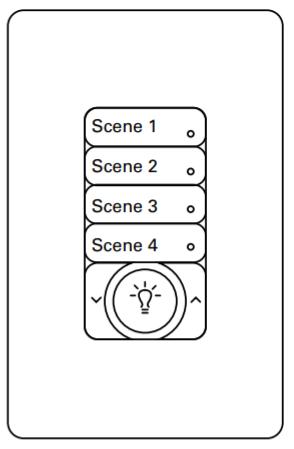 New Controls & Locations
Wall-mount Occupancy Switch
Offices throughout Agora and Research Lab
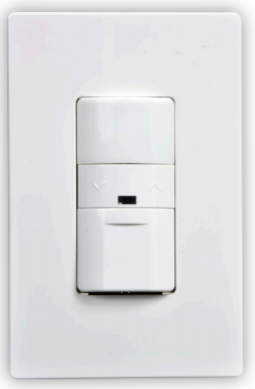 New Controls & Locations
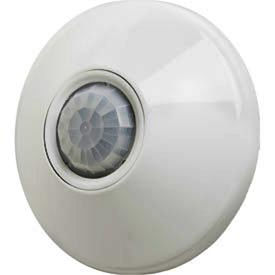 Ceiling-mount Occupancy Sensor
Select common areas throughout Agora and Research Lab
Control Functions
Lecture Theaters 150, 152, 158
Components
Scene’s 1 - 4
Master On/Off button
Up/Down dimming buttons
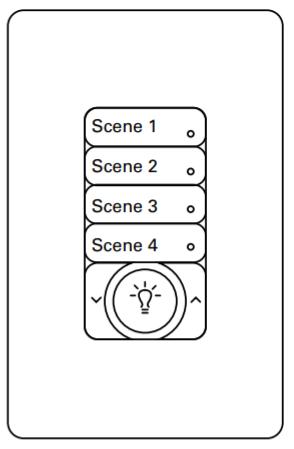 Lecture Theaters 150, 152, 158
Wavelinx Wallstation Programming
Scene 1 – Chalk board lights
Scene 2 – Pot lights 
Scene 3 – 2x2 fixtures over audience
Scene 4 – 50% dim on pot lights and 2x2’s. Board 	          lights off.
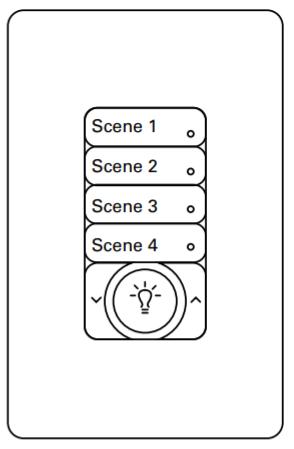 Lecture Theaters 150, 152, 158
Function
Users can power Scenes individually, or use the Master button to turn all Scenes on/off.
Up/down arrows can dim a group of Scenes by:
	1. First turning on all desired Scenes (or Master button).
	2. Holding dim arrows until desired light level is 	achieved.
	3. (optional) Extra Scenes can still be turned off at this 	point by pressing their respective button once.
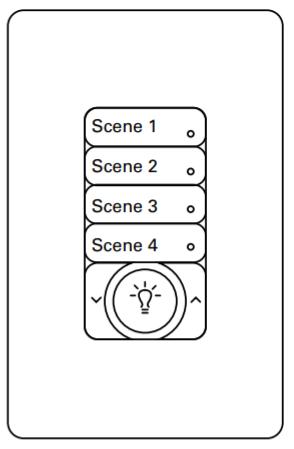 Lecture Theaters 150, 152, 158
Function
Users should note that these controls have a minor delay, so please allow 2-3 seconds for a lighting response after pushing a button. Pushing them twice will not achieve the desired result faster.
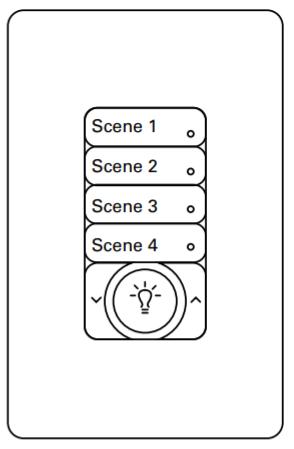 Lecture Theaters 150, 152, 158
Function
Users may experience an adjustment period in understanding the order to which buttons should be pressed to achieve desired outcome. This is normal, and usually only takes a few minutes of ‘trial and error’ to get used to. Please allow yourself time before a presentation to go through this process.
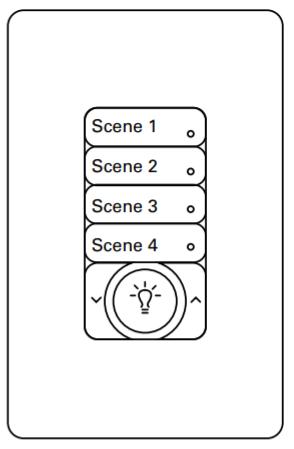 Lecture Theaters 212, 238
Function
In progress. Location specific information to follow once complete.
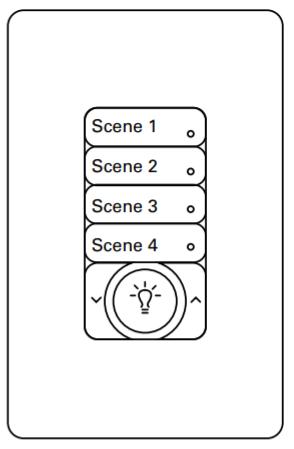 Research Lab Spaces
Function
In progress. Each location may have unique programming, though in general, operation will be similar to that described for the lecture theatres along Student Street.
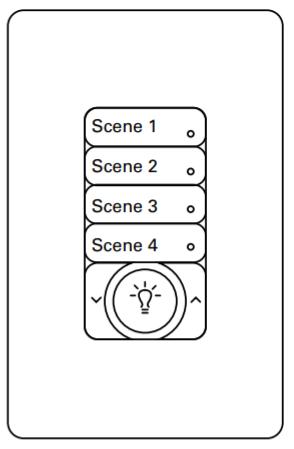 Bentley Centre Meeting Rooms
Function
In progress. Location specific information to follow once complete.
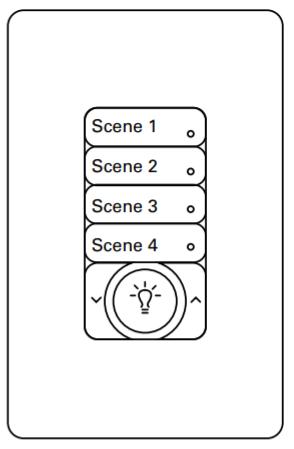 Offices in Agora and Research Lab
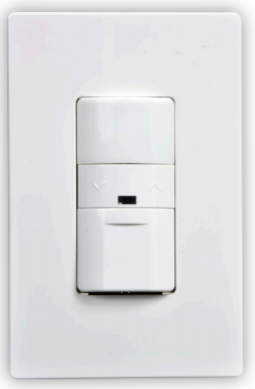 Eaton 0 – 10V Dimming Sensor Switch
Integrated occupancy sensor (180o field of view)
Installed primarily in offices and small meeting rooms 
Integral daylight sensor
Offices in Agora and Research Lab
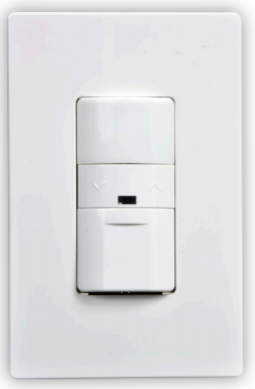 Components
Occupancy sensor
Motion indication light
Up/Down dimming buttons
On/Off button
Offices in Agora and Research Lab
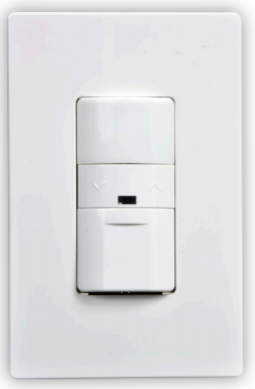 Function
Allows individual user control for brightness
Turns lights off after periods of inactivity (20 min)
Memory for last dim level
Dims automatically if enough daylight detected
Select Common Areas
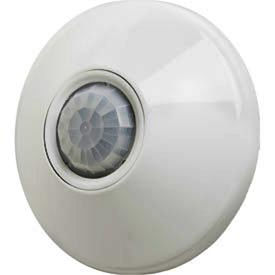 Function
These ceiling sensors are used in areas where wall-mount switches are not practical/applicable
Automatically detect motion and turns on associated lights to full brightness